1
Área de Conhecimento de  Escopo do PMBOK
Disciplina de Planejamento e Gerenciamento de Projetos

Equipe: Edilson Ferreira da Silva
	João Victor Wanderley Ramos
	Lauro Gonçalves da Rocha 
	Sara Carvalho da Rocha Brito



              			   Recife, 8 de Setembro de 2011
ROTEIRO DA AULA
2
O que é escopo?
Por que gerenciar o escopo?
Escopo do produto e do projeto
Processos de gerenciamento de escopo do projeto
Entradas e saídas
Técnicas e ferramentas
Processo 1: Coletar requisitos
Processo 2: Definir o escopo
Processo 3: Criar EAP
Processo 4: Verificar o escopo
Processo 5: Controlar o escopo
Quiz
O QUE É ESCOPO?
3
Escopo |Ô| (Latim scopus, -l, do grego skopós, -OÚ, observador, espião, vigilantes)S.M.
1. Local bem determinado a que se aponta para atingir. = alvo, mira.
2. Objectivo que se pretende atingir. = desígnio, fim, intuito, propósito.
3. Limite ou abrangência de uma operação (Ex.: Ainda não definiram o escopo da campanha).
Aplicado ao contexto de projetos, a definição da palavra já nos dá uma idéia do que se trata o processo e o que iremos fazer nele.
POR QUE GERENCIAR O ESCOPO?
4
Assegurar que o projeto inclui todo o trabalho necessário, e apenas o necessário, para terminar o projeto com sucesso.
Para isso, devemos definir e controlar:
O que está no projeto?
O que não está no projeto?
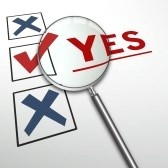 ESCOPO DO PRODUTO E DO PROJETO
5
O que fazer?  




Como fazer?
Escopo do Produto são características e funcionalidades que caracterizam o produto ou serviço
Escopo do Projeto é todo o trabalho que terá que ser realizado para produzir o produto ou serviço
PROCESSOS DE GERENCIAMENTO DE ESCOPO DO PROJETO
6
Eles interagem:
Entre si.
Com os processos de outras áreas.
Envolver esforços de um ou mais pessoas.
ENTRADAS E SAÍDAS
7
Como em basicamente todos os processos, iremos ter artefatos de entrada e de saída:
As entradas, para serem analisadas e utilizadas;
As saídas, ou entregas daquele processo.
Importante notar que a entrada do processo, depende de um processo anterior.
Possibilidade de alterações (atualizações) de documentos de um processo anterior.
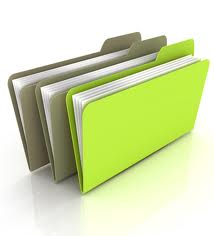 TÉCNICAS E FERRAMENTAS
8
Facilita a detecção.
Minimiza a possibilidade de erros ou lacunas.
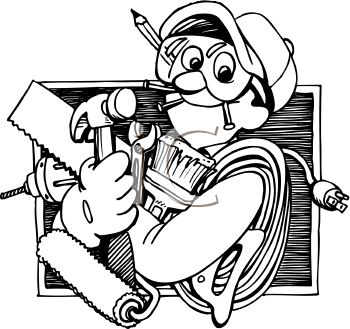 5.1 COLETAR REQUISITOS
9
PROCESSO 1: COLETAR REQUISITOS
10
PROCESSO 1: COLETAR REQUISITOS
11
É definir e gerenciar as expectativas do cliente. 

O sucesso do projeto é diretamente influenciado pela atenção na captura e gerenciamento dos requisitos do projeto e do produto.

O planejamento do custo, cronograma e da qualidade são todos construídos com base nestes requisitos.
PROCESSO 1: COLETAR REQUISITOS
12
REQUISITOS PROJETO
REQUISITOS DO PRODUTO
DO NEGÓCIO
DO GERENCIAMENTO
DE ENTREGA
TÉCNICOS
DE SEGURANÇA
DE DESEMPENHO
PROCESSO 1: COLETAR REQUISITOS
13
ENTRADAS
TERMO DE ABERTURA DO PROJETO
FORNECE OS REQUISITOS;
FORNECE A DESCRIÇÃO DO PRODUTO;
TUDO EM ALTO NÍVEL PARA DETALHAR DEPOIS.
REGISTRO DAS PARTES INTERESSADAS
IDENTIFICAR AS PARTES QUE PODEM FORNECER INFORMAÇÕES DETALHADAS SOBRE OS REQUISITOS DO PROJETO E DO PRODUTO.
PROCESSO 1: COLETAR REQUISITOS
14
SAÍDAS
DOCUMENTAÇÃO DOS REQUISITOS
PLANO DE GERENCIAMENTO DOS REQUISITOS
MATRIZ DE RASTREABILIDADE DOS REQUISITOS
PROCESSO 1: COLETAR REQUISITOS
15
SAÍDAS
DOCUMENTAÇÃO DOS REQUISITOS
DOCUMENTAÇÃO INDIVIDUAL – POR REQUISITO
DETALHAMENTO PROGRESSIVO
DEVEM SER:
 MENSURÁVEIS E INVESTIGÁVEIS
COMPLETOS
CONSISTENTES
ACEITÁVEIS
PROCESSO 1: COLETAR REQUISITOS
16
SAÍDAS
DOCUMENTAÇÃO DOS REQUISITOS
FORMATO: DE UMA LISTA CATEGORIZADA ATÉ FORMAS MAIS ELABORADAS.
 CONTEÚDO:
 NECESSIDADE DO NEGÓCIO E OPORTUNIDADE A SER APROVEITADA
 OBJETIVOS DO NEGÓCIO
 REQUISITOS FUNCIONAIS
 REQUISITOS NÃO FUNCIONAIS 
 CRITÉRIOS DE ACEITAÇÃO
 PREMISSAS E RESTRIÇÕES
PROCESSO 1: COLETAR REQUISITOS
17
SAÍDAS
PLANO DE GERENCIAMENTO DOS REQUISITOS
 EXPLICA COMO OS REQUISITOS SERÃO DOCUMENTADOS, ANALISADOS E GERENCIADOS DO INÍCIO AO FIM DO PROJETO, PODENDO INCLUIR:
 ATIVIDADES DO GERENCIAMENTO DA CONFIGURAÇÃO DOS REQUISITOS	
PROCESSO DE PRIORIZAÇÃO DOS REQUISITOS
 MÉTRICAS
 ESTRUTURA DE RASTREABILIDADE
PROCESSO 1: COLETAR REQUISITOS
18
SAÍDAS
MATRIZ DE RASTREABILIDADE DOS REQUISITOS
UMA TABELA QUE LIGA OS REQUISITOS ÀS SUAS ORIGENS E OS RASTREIA DURANTE TODO O CICLO DE VIDA DO PROJETO.
AJUDA A GARANTIR QUE CADA REQUISITO ADICIONE VALOR AOS OBJETIVOS DO NEGÓCIO
FORNECE UMA ESTRUTURA DE GERENCIAMENTO DAS MUDANÇAS DO ESCOPO DO PRODUTO
PROCESSO 1: COLETAR REQUISITOS
19
SAÍDAS
MATRIZ DE RASTREABILIDADE DOS REQUISITOS
 INCLUI:
 REQUSISTOS DAS NECESSIDADES DO NEGÓCIO
 REQUISITOS PARA AS ENTREGAS
 REQUISITOS PARA OS OBJETIVOS DO NEGÓCIO
 REQUISITOS PARA O DESIGN DO PRODUTO
REQUISITOS PARA O DESENVOLVIMENTO DO PRODUTO
PROCESSO 1: COLETAR REQUISITOS
20
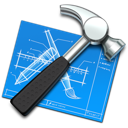 TÉCNICAS E FERRAMENTAS
TÉCNICAS DE CRIATIVIDADE EM GRUPO:
BRAINSTORMING,  TÉCNICA DE GRUPO NOMINAL, TÉCNICA DELPHI, MAPAS MENTAIS E DIAGRAMA DE AFINIDADE.
 TÉCNICAS DE TOMADA DE DECISÃO EM GRUPO:
UNANIMIDADE,  MAIORIA OU PLURARIDADE E DITADURA.
PROCESSO 1: COLETAR REQUISITOS
21
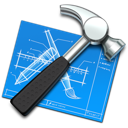 TÉCNICAS E FERRAMENTAS
ENTREVISTAS
DINÂMICAS DE GRUPO
OFICINAS
QUESTIONÁRIOS E PESQUISAS
OBSERVAÇÕES
 PROTÓTIPOS
5.2 DEFINIR ESCOPO
22
PROCESSO 2: DEFINIR ESCOPO
23
PROCESSO 2: DEFINIR ESCOPO
24
ENTRADAS
TERMO DE ABERTURA DO PROJETO
 DOCUMENTAÇÃO DOS REQUISITOS
 ATIVOS DE PROCESSOS ORGANIZACIONAIS
SAÍDAS
DECLARAÇÃO DO ESCOPO DO PROJETO
  ATUALIZAÇÕES DOS DOCUMENTOS DO PROJETO
PROCESSO 2: DEFINIR ESCOPO
25
SAÍDAS
DECLARAÇÃO DO ESCOPO DO PROJETO

Descrição do escopo do produto e critério de aceite

Entregas do projeto 

Exclusões 

Premissas e Restrições
PROCESSO 2: DEFINIR ESCOPO
26
SAÍDAS
QUALQUER PROCESSO QUE DETALHE O ESCOPO DO PROJETO E SEUS REQUISITOS PODEM SER ALTERADOS.

 ATUALIZAÇÕES DOS DOCUMENTOS DO PROJETO 

doCUMENTAÇÃO DE REQUISITOS

REGISTROS DOS REQUISITOS 

Matriz de rastreabilidade
PROCESSO 2: DEFINIR ESCOPO
27
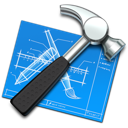 TÉCNICAS E FERRAMENTAS
Análise do produto

Analisar o produto para se ter uma maior compreensão do produto ou do serviço do projeto e o contexto em que ele se encontra e com isso, achar um escopo mais adequado.

OPINIÃO ESPECIALIZADA / julgamento de especialista

contratar uma pessoa especializada para dar consultoria é uma ótima opção para SE OBTER UM MELHOR ESCOPO PARA O projeto.
PROCESSO 2: DEFINIR ESCOPO
28
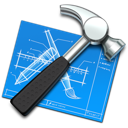 TÉCNICAS E FERRAMENTAS
Identificação de alternativas

Pode-se analisar as alternativas a uma idéia inicial de projeto para que outras abordagens possam ser avaliadas. 

Exemplo: Brainstorm e Lateral Thinking
5.3 CRIAR A EAP
29
PROCESSO 3: CRIAR EAP
30
PROCESSO 3: CRIAR A EAP
31
O que é uma EAP/WBS?
Agrupamento e decomposição de todas as tarefas que serão realizadas no projeto definindo o seu escopo
O que não está na EAP está fora do escopo do projeto
Tem a mesma estrutura de índice para um livro
Existem padrões/templates que podem servir de base para a sua elaboração
[Speaker Notes: É usada como base para gerar o cronograma.]
1. Software
Release 1.0
Code of Activity
Especificação
Técnica
Implementação
Manuais
1.2 Manuais
1.1 Levantar 
Requisitos
...
1.1.1Fazer 
apresentações
Elaborar casos
De uso
Protótipo
Parte Geral
Módulo AAA
Módulo AAA
1.1.2 Fazer 
reuniões
Elaborar  
Modelo dados
Módulo BBB
Especificação
telas
Módulo BBB
PROCESSO 3: CRIAR A EAP
32
33
PROCESSO 3: CRIAR A EAP
34
ENTRADAS
DECLARAÇÃO DO ESCOPO DO PROJETO
DESCREVE DETALHADAMENTE AS ENTREGAS DO PROJETO E O TRABALHO NECESSÁRIO PARA CRIAR AS MESMAS.
 DOCUMENTAÇÃO DOS REQUISITOS
A DOCUMENTAÇÃO DESCREVE COMO OS REQUISITOS INDIVIDUAIS ATENDEM ÀS NECESSIDADES DO NEGÓCIO PARA O PROJETO.
 ATIVOS DE PROCESSOS ORGANIZACIONAIS
POLÍTICAS E PROCEDIMENTOS
ARQUIVOS E LIÇÕES APRENDIDAS DE PROJETOS ANTERIORES
PROCESSO 3: CRIAR A EAP
35
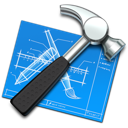 TÉCNICAS E FERRAMENTAS
DECOMPOSIÇÃO
SUBDIVISÃO DAS ENTREGAS DO PROJETO EM COMPONENTES MENORES E GERENCIÁVEIS, ATÉ O NÍVEL DE PACOTE DE TRABALHO.
DECOMPOSIÇÃO:: ATIVIDADES
IDENTIFICAR E ANÁLISAR AS ENTREGA E SEU TRABALHO;
ESTRUTURAÇÃO E ORGANIZAÇÃO DA EAP;
VERIFICAR O GRAU DE DECOMPOSIÇÃO DO TRABALHO.
PROCESSO 3: CRIAR A EAP
36
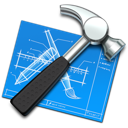 TÉCNICAS E FERRAMENTAS
DECOMPOSIÇÃO:: TIPOS
PACOTES DE TRABALHO;
FASES DO CICLO DE VIDA;
ENTREGAS PRINCIPAIS E SUBPROJETOS.
PROCESSO 3: CRIAR A EAP
37
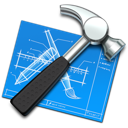 TÉCNICAS E FERRAMENTAS
MONTANDO UMA EAP
DEVE SER MONTADA A PARTIR DO ESCOPO DO PRODUTO E DO PROJETO
O PRIMEIRO NÍVEL É MONTADO A PARTIR DE
PACOTES DE TRABALHO;
FASES DO CICLO DE VIDA;
ENTREGAS PRINCIPAIS E SUBPROJETOS.
CADA ATIVIDADE INCLUÍDA DEVE CONTRIBUIR PARA GERAÇÃO DO PRODUTO OU SUB-PRODUTO
PROCESSO 3: CRIAR A EAP
38
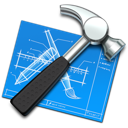 TÉCNICAS E FERRAMENTAS
MONTANDO UMA EAP
CADA NÍVEL É UM DETALHAMENTO DA ATIVIDADE SUPERIOR
CADA ATIVIDADE PODE RECEBER UM IDENTIFICADOR ÚNICO (CODE OF ACTIVITY) QUE PODE SER ESTABELECIDO DE FORMA HIERÁRQUICA, AJUDANDO NA SUMARIZAÇÃO DE CUSTOS E RECURSOS
A EAP DEVE SER DETALHADA ATÉ CHEGAR EM ATIVIDADES QUE O GERENTE DE PROJETOS CONSIGA GERENCIAR (WORK PACKAGES)
PROCESSO 3: CRIAR A EAP
39
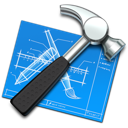 TÉCNICAS E FERRAMENTAS
CARACTERÍSTICAS DOS “WORK PACKAGES”	
SÃO REAIS E PODEM SER ESTIMADAS DE FORMA CONFIÁVEL
POSSUEM UM RESULTADO SIGNIFICATIVO 
PODEM SER COMPLETADAS SEM NECESSIDADE DE MAIS INFORMAÇÕES
PODERÃO SER DIVIDIDAS POSTERIORMENTE, PELO TIME DE PROJETO, EM TAREFAS MENORES
PROCESSO 3: CRIAR A EAP
40
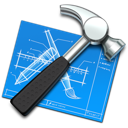 TÉCNICAS E FERRAMENTAS
BENEFÍCIOS DA EAP
FORNECE UMA VISÃO GRÁFICA DO ESCOPO DO PROJETO
PREVINE O ESQUECIMENTO E A FALTA DE ENTENDIMENTO SOBRE AS ATIVIDADES
FACILITA COMUNICAÇÃO ENTRE TODOS OS “STAKEHOLDERS”
FORNECE AO TIME UMA VISÃO DO TODO
FORNECE UMA BASE SEGURA PARA ESTIMATIVAS DE CUSTO, TEMPO E RECURSOS
FORMA DE PROVAR NECESSIDADE DE RECURSOS, CUSTO E TEMPO
PROCESSO 3: CRIAR A EAP
41
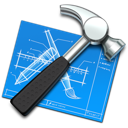 TÉCNICAS E FERRAMENTAS
EAP com ramais decompostos até o nível de pacote de trabalho.
PROCESSO 3: CRIAR A EAP
42
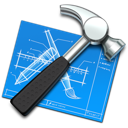 TÉCNICAS E FERRAMENTAS
EAP organizadas por fases.
PROCESSO 3: CRIAR A EAP
43
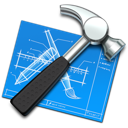 TÉCNICAS E FERRAMENTAS
Decomposição com entregas principais.
PROCESSO 3: CRIAR A EAP
44
SAÍDAS
EAP
DECOMPOSIÇÃO HIERÁRQUICA ORIENTADA À ENTREGA DO TRABALHO A SER EXECUTADO PELA EQUIPE PARA ATINGIR OS OBJETIVOS DO PROJETO.
 DICIONÁRIO DA EAP
DOCUMENTO QUE FORNECE DECRIÇÃO MAIS DETALHADA DOS COMPONENTES DA EAP, INCLUSIVE OS PACOTES DE TRABALHO.
PROCESSO 3: CRIAR A EAP
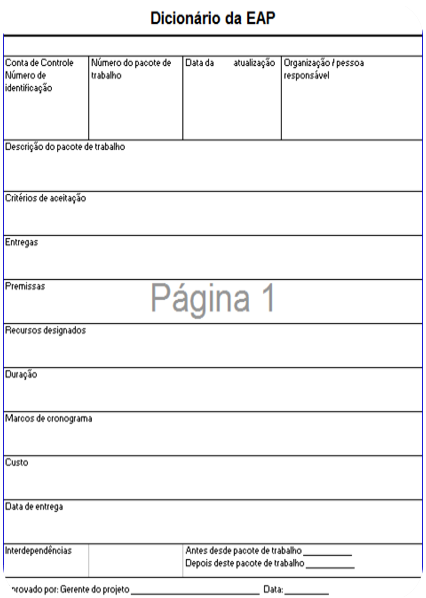 45
SAÍDAS
DICIONÁRIO DA EAP
DOCUMENTO QUE FORNECE DECRIÇÃO MAIS DETALHADA DOS COMPONENTES DA EAP, INCLUSIVE OS PACOTES DE TRABALHO.
PODE INCLUIR:
DESCRIÇÃO DO TRABALHO
 RESPONSÁVEL PELA EXECUÇÃO
 RECURSOS NECESSÁRIOS
 ESTIMATIVA DE CUSTOS
 CRITÉRIOS DE ACEITAÇÃO
PROCESSO 3: CRIAR A EAP
46
SAÍDAS
LINHA DE BASE DO ESCOPO
COMPONENTE DO PLANO DE GERENCIAMENTO DO PROJETO;
INCLUI:
DECLARAÇÃO DO ESCOPO
 EAP 
DICIONÁRIO DA EAP.
ATUALIZAÇÃO  DOS DOCUMENTOS DO PROJETO
PODEM SER ATUALIZADO A DOCUMENTAÇÃO DO REQUISITO, PARA INCLUIR MUDANÇAS APROVADAS.
Estimativas
Riscos
RH
Diagramas
PROCESSO 3: CRIAR A EAP
47
WBS
EAP é a informação básica para todo o projeto
5.4 VERIFICAR O ESCOPO
48
PROCESSO 4: VERIFICAR ESCOPO
49
PROCESSO 4: VERIFICAR ESCOPO
50
VERIFICAR = VALIDAR COM STAKEHOLDERS

Entregas normalmente já verificadas pelo controle de qualidade do projeto
PROCESSO 4: VERIFICAR ESCOPO
51
ENTRADAS
PLANO DE GERENCIAMENTO DO PROJETO
LINHA DE BASE DO ESCOPO;
DOCUMENTAÇÃO DOS REQUISITOS
MATRIZ DE RASTREABILIDADE DOS REQUISITOS
ENTREGAS VALIDADAS
PROCESSO 4: VERIFICAR ESCOPO
52
SAÍDAS
ENTREGAS ACEITAS

 SOLICITAÇÕES DE MUDANÇAS

 ATUALIZAÇÕES DOS DOCUMENTOS DO PROJETO
PROCESSO 4: VERIFICAR ESCOPO
53
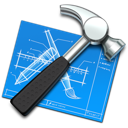 TÉCNICAS E FERRAMENTAS
MEDIÇÃO

 exames

 revisão
PROCESSO 4: VERIFICAR ESCOPO
54
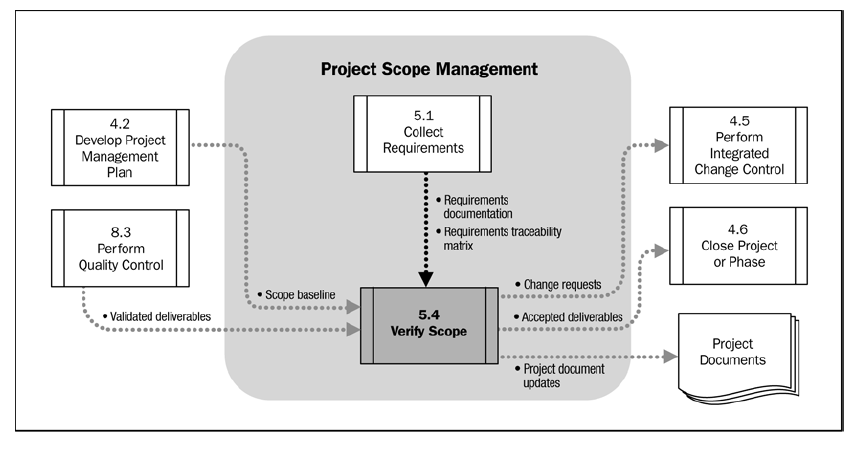 Diagrama do fluxo de dados do processo Verificar Escopo
5.5 CONTROLAR O ESCOPO
55
PROCESSO 5: CONTROLAR O ESCOPO
56
PROCESSO 5: CONTROLAR O ESCOPO
57
Monitoramento do ANDAMENTO do escopo do projeto e do produto

Gerenciamento das mudanças no escopo
DICA:
“Scope Creep – mudanças não gerenciadas”
PROCESSO 5: CONTROLAR O ESCOPO
58
SOLICITAR MUDANÇAS
APROVAR MUDANÇAS
ACOMPANHAR EXECUÇÃO DAS MUDANÇAS
PROCESSO 5: CONTROLAR O ESCOPO
59
ENTRADAS
PLANO DE GERENCIAMENTO DO PROJETO
LINHA DE BASE DO ESCOPO;
PLANO DE GERENCIAMENTO DO ESCOPO;
PLANO DE GERENCIAMENTO DAS MUDANÇAS;
PLANO DE GERENCIAMENTO DA CONFIGURAÇÃO

INFORMAÇÕES SOBRE O DESEMPENHO DO TRABALHO
PROCESSO 5: CONTROLAR O ESCOPO
60
ENTRADAS
DOCUMENTAÇÃO DOS REQUISITOS

MATRIZ DE RASTREABILIDADE DE REQUISITOS

ATIVOS DE PROCESSOS ORGANIZACIONAIS
PROCESSO 5: CONTROLAR O ESCOPO
61
SAÍDAS
MEDIÇÃO DO DESEMPENHO DO TRABALHO
 ATUALIZAÇÃO DE ATIVOS DE PROCESSOS ORGANIZACIONAIS
 SOLICITAÇÕES DE MUDANÇA

 ATUALIZAÇÕES DO PLANO DE GERENCIAMENTO DE PROJETOS
LINHAS DE BASE DO ESCOPO E OUTRAS LINHAS DE BASE

 ATUALIZAÇÕES DOS DOCUMENTOS DO PROJETO 
doCUMENTAÇÃO DE REQUISITOS
Matriz de rastreabilidade
PROCESSO 5: CONTROLAR O ESCOPO
62
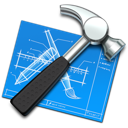 TÉCNICAS E FERRAMENTAS
Análise Da variação:

 Planejado x realizado

 Determinação das causas e do graus e do grau de divergências  em relação à linha de base

Decisões sobre a necessidade de ações corretivas
PROCESSO 5: CONTROLAR ESCOPO
63
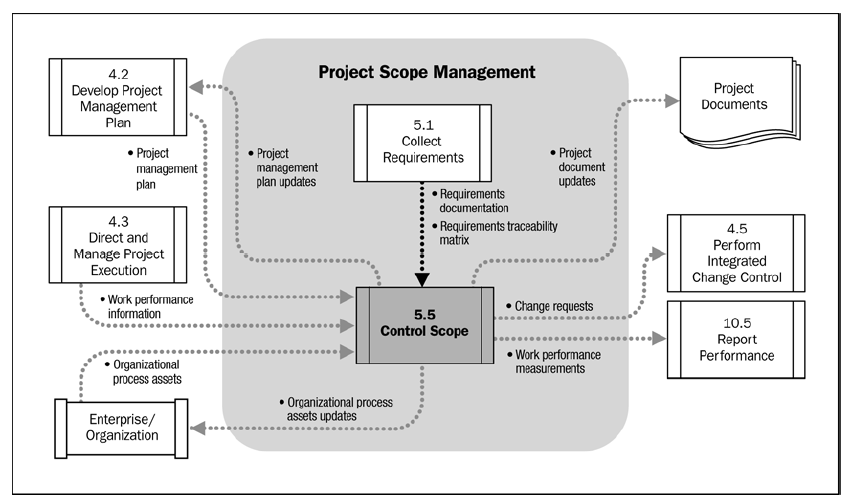 Diagrama do fluxo de dados do processo Controlar o Escopo
1.QUIZ
64
Qual dentre as seguintes opções não está incluída na linha de base de escopo?
Estrutura analítica do projeto.
Dicionário da estrutura analítica do projeto.
Declaração do escopo do projeto.
Plano de gerenciamento do escopo do projeto.
2.QUIZ
65
Um membro da equipe está apresentando dúvidas sobre o trabalho que deve ser feito para concluir um pacote de trabalho. Que ferramenta o gerente de projetos deve utilizar para solucionar esse problema?
Cronograma.
Software de gerenciamento de projetos.
Dicionário da EAP.
Contrato.
3.QUIZ
66
Durante qual parte do processo de gerenciamento de projetos a equipe desenvolve a declaração de escopo do projeto?
Iniciação.
Desenvolvimento.
Planejamento.
Execução.
4.QUIZ
67
A equipe do projeto acabou de desenvolver uma descrição detalhada do projeto e do produto. Qual o próximo passo?
Elaborar uma EAP.
Iniciar o planejamento.
Desenvolver o cronograma.
Identificar riscos.
5.QUIZ
68
A verificação do escopo é realizada:
Ao final de cada fase do projeto.
Durante o processo de execução.
Ao final do desenvolvimento do plano de gerenciamento do projeto.
Ao final da elaboração da estrutura analítica do projeto.
6.QUIZ
69
Não faz parte do processo Definir Escopo:
Inspeção
Analise do Produto
Identificar alternativas
Oficinas
7.QUIZ
70
Se a equipe está realizando a análise de variância sobre o projeto,  qual o processo ela está executando?
Coletar Requisitos
Verificar Escopo
Definir Escopo
Controlar Escopo
8.QUIZ
71
qual das seguintes é uma saída do processo de coleta requisitos? 
Matriz de rastreabilidade de requisitos
Declaração do escopo do projeto
EAP
Requisição de mudança do escopo
REFERÊNCIAS
PMBoK 4ª Edição
PREPARATÓRIO PARA CERTIFICAÇÃO CAMP
Tito Sales/ Rogério
Gerenciamento de Escopo – CIn – UFPE
Hermano Perrelli
CAPM Exam Prep
Rita Mulcahy
DÚVIDAS?
73
OBRIGADO!
74